Digitale Veranstaltungen im Sommersemester 2020
PowerPoint Vorlesungen vertonen – aber wie? 
Mikro, Headset oder Audiointerface?

Tex-User – Overleaf (?): siehe letzte Folie
Die Aufnahme Ihrer Vorlesung ist in PowerPoint sehr einfach möglich.(Siehe: ZIMT) 
Bildschirmaufzeichnung in PowerPoint
Wenn es das Ziel darstellt, ansprechende Vorlesungen für Studierende vorzubereiten, ist die Aufnahmequalität relevant.  
Hier drei Beispiele:
Dr. Ekkehard Köhler
2
Europäische Wirtschaft:Geldpolitik
Internes Mikrofon (hier MacBookPro)

Sitzung 1
 Organisation und Einstieg
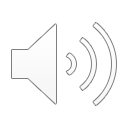 Dr. Ekkehard Köhler
Europäische Wirtschaft:Geldpolitik
Bluethooth Headseat (externes Mikro) 

Sitzung 1
 Organisation und Einstieg
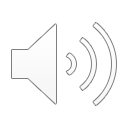 Dr. Ekkehard Köhler
Europäische Wirtschaft:Geldpolitik
Audio-Interface

Sitzung 1
 Organisation und Einstieg
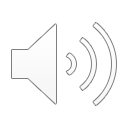 Dr. Ekkehard Köhler
Kosten-Nutzen Analyse
Dr. Ekkehard Köhler
6
Problemstellung
Variante 1) Klingt mäßig, ist aber einfach umzusetzen.
Variante 2) Klingt besser, ist ebenso einfach umzusetzen (Stereo-Mics) - bei Mono-USB Mics nur mit Audacity bzw. mit einer anderen Recording Software (Garage Band für OSx) nutzbar. 
Variante 3) Ist gut bis sehr gut aber ausschließlich mit Recording Software (Garage Band, Audacity ) nutzbar.
Dr. Ekkehard Köhler
7
Hintergrund:
Variante 1) PowerPoint beginnt und beendet Aufnahmen automatisch als *.wav Datei, sofern man die "Präsentation aufzeichnen“- Funktion wählt. Leider sind die Dateien sodann über 200 MB und haben eine relativ schlechte Qualität. 
Variante 2) PowerPoint kann direkt auf das externe Mikro zugreifen, nimmt jedoch nur den linken Kanal auf (MonoMic). Bei Stereo-USB-Mics ist das nicht der Fall. 
Variante 3) Hier muss die Aufnahme manuell aus einer Recording Software in ppt hinterlegt werde. Sofern man das als MP3 macht, ist das Problem aus 1) gelöst. Die Qualität ist auf dem Niveau von einem Podcast
Dr. Ekkehard Köhler
8
Ergebnis:
Eine verbesserte Aufnahme ist mit externen Mikrofonen möglich. 
Hier: Externe-USB-Stereo-Mikrofone (2) oder ein Audiointerface wählen (3).
Mp3 Audiospuren sind mit (3) einfach zu erzeugen - gut für Moodle-Server und gut zur Einbettung in Tex Beamer Präsentationen
Fragen? Ekkehard.Koehler@uni-siegen.de
Dr. Ekkehard Köhler
9
Für Tex User:
*wav oder *.mp3 Dateien über Variante (2) bzw. (3) für jede Folie erzeugen. „Folie1.mp3“
\includemedia[ addresource=Folie1.mp3, flashvars={ source=Musik.mp3 &autoPlay=true }, transparent ]{\textcolor{green!20!gray}{\framebox[0.4\linewidth][c]{VL_Folie1l}}}{APlayer.swf}
User Interface ggf. einfügen. 
Link zum media9 Package für Latex von Alexander Grahn (2019)
Overleaf Nutzer hier zum Open Template.
Dr. Ekkehard Köhler
10